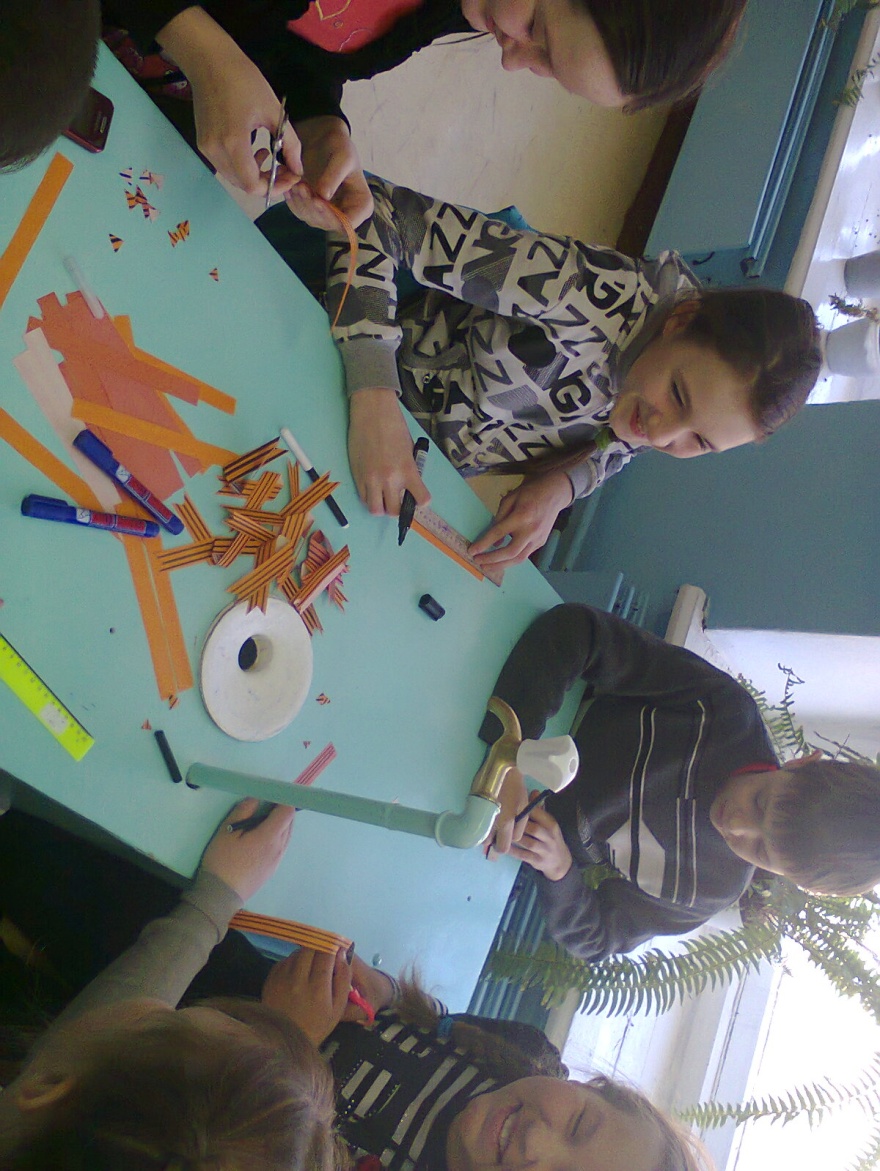 Орден Святого Георгия – 1769г
Святой Георгий Победоносец
Орден Святого Георгия 4 степени
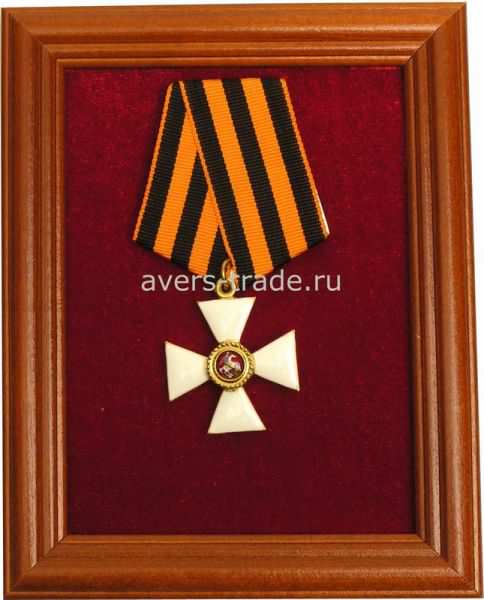 Орден Святого  Георгия  3 степени
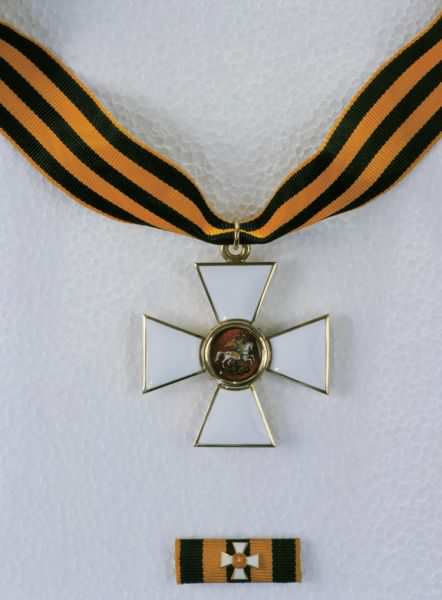 Орден святого Георгия  1 степени
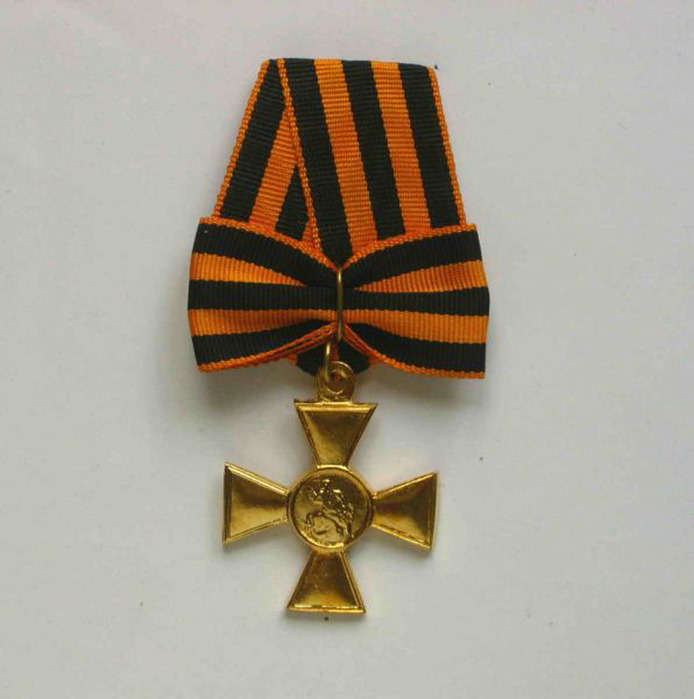 Александр Васильевич Суворов
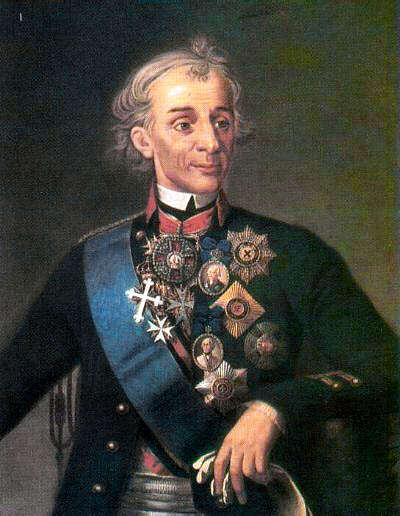 Михаил Илларионович Кутузов
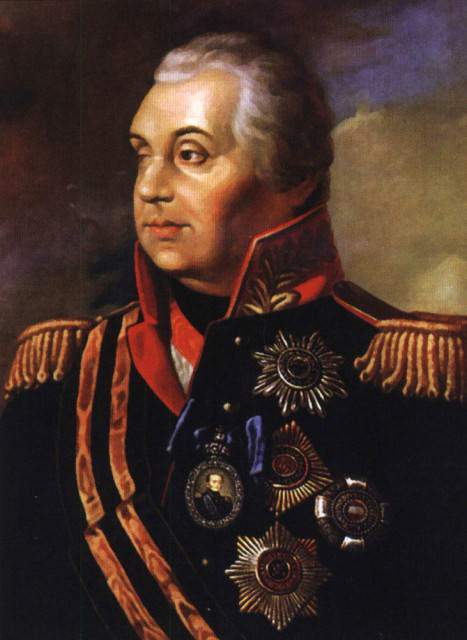 Награда «золотое оружие»(Георгиевское оружие)
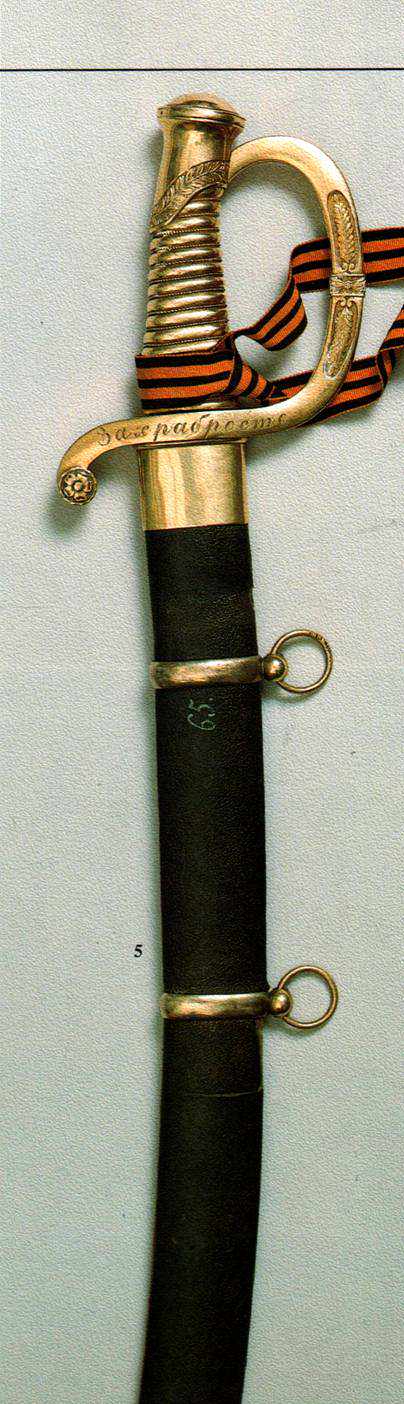 Георгиевский крест- «полный бант»
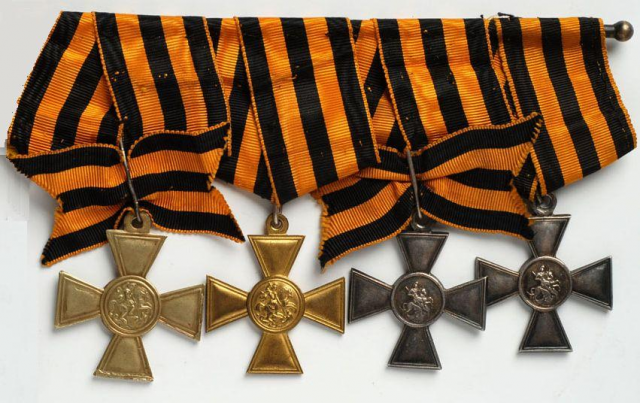 Подготовка к акции «Георгиевская ленточка»
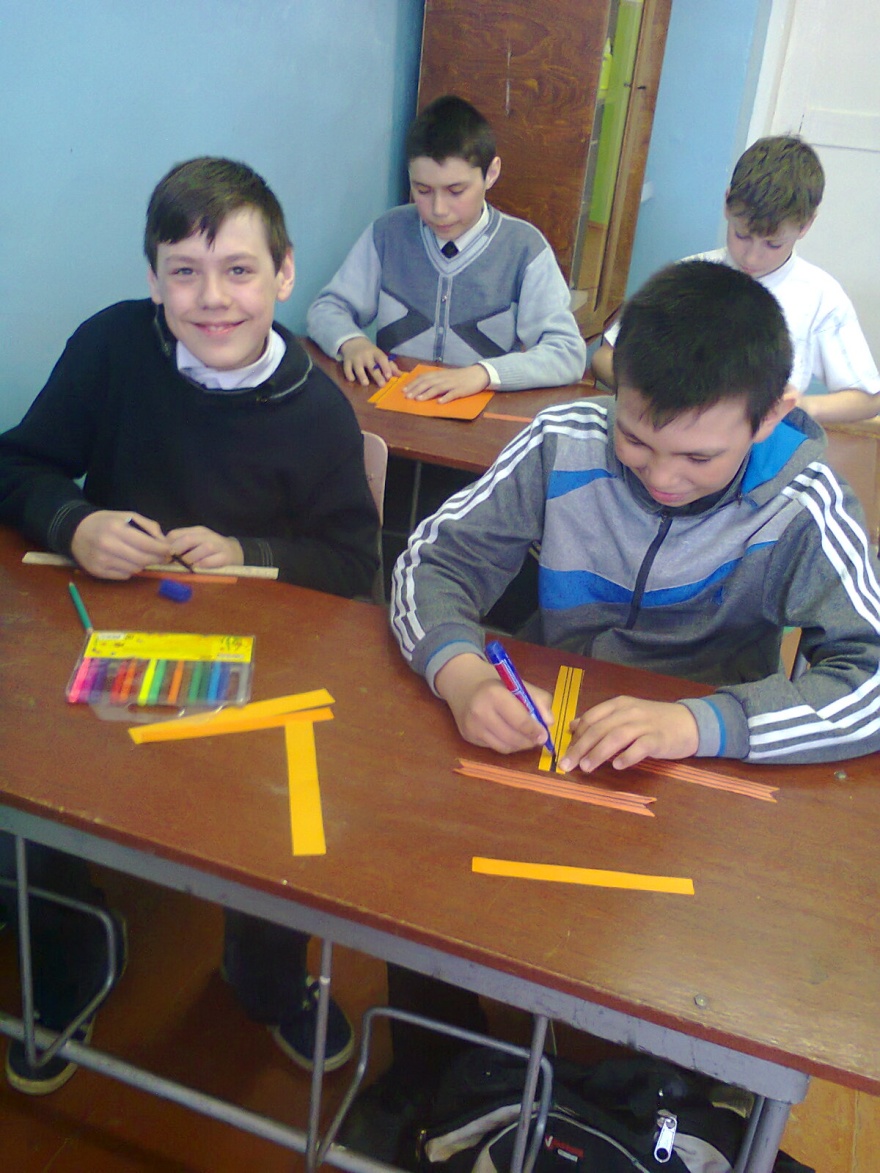 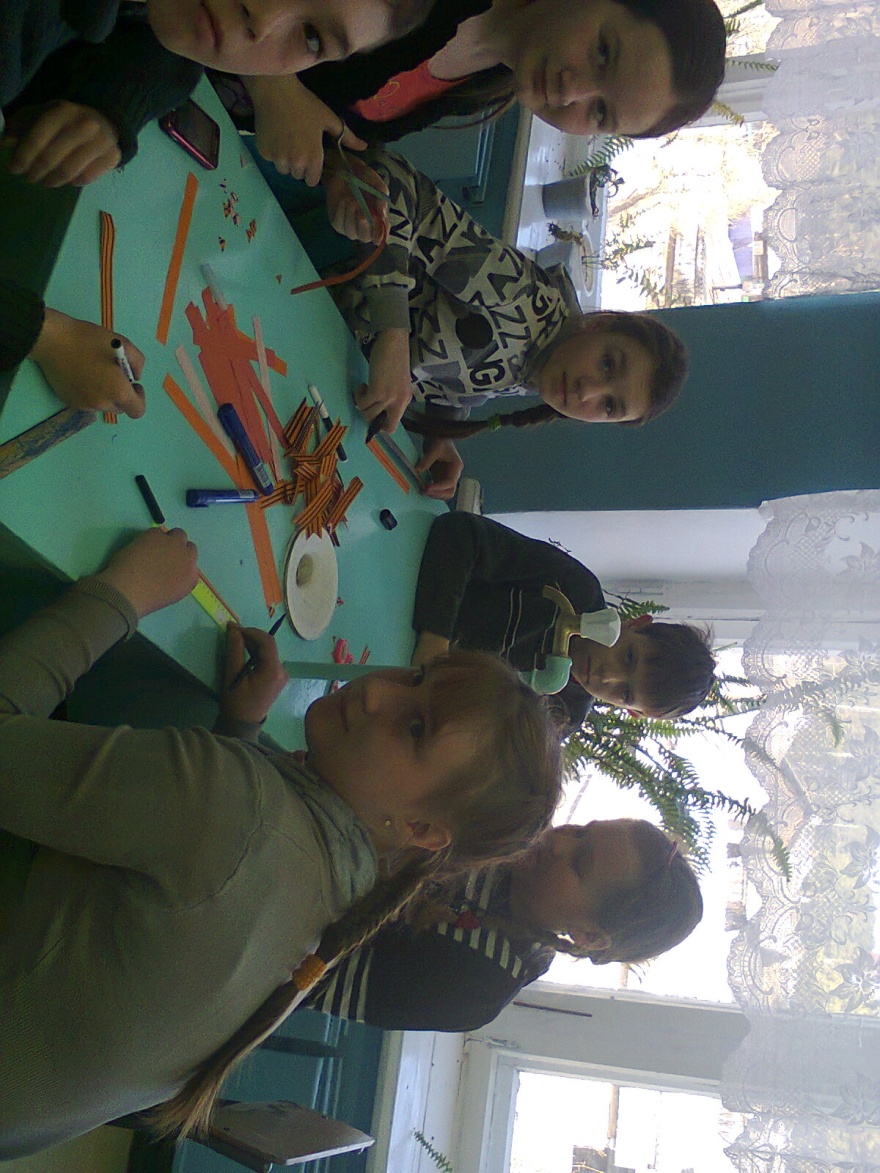 Что означают цвета этой ленточки?
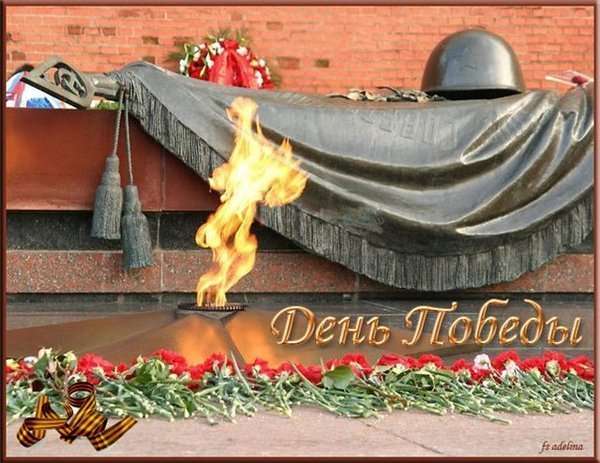 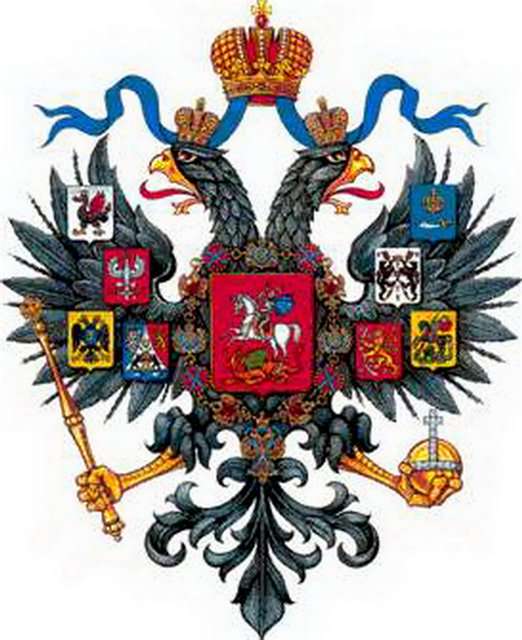 Символ памяти и уважения к ветеранам
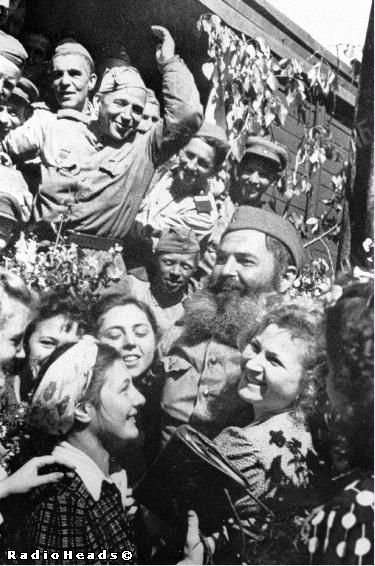 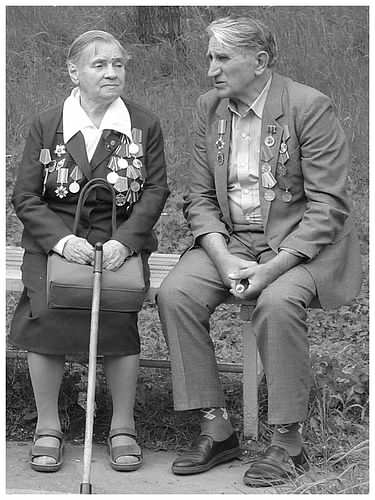 ПОД РАТНЫМ СТЯГОМ
Под ратным стягом  ходили русичи на бой
Могучим шагом. И рисковали головой
Под ратным стягом. И пили чашу все до дна,
Не жмуря брови. А есть победа хоть одна
Без слёз и крови?
И все и эти времена заветы святы:
Когда в опасности страна – нужны солдаты.
И ратники срывались  с мест на бой кровавый.
Равны Георгиевский крест и орден Славы!
Высокой доблести полёт, как луч рассвета,
В наш век к Матросову ведёт от Пересвета.
                                          И. Павлов, участник ВОВ.
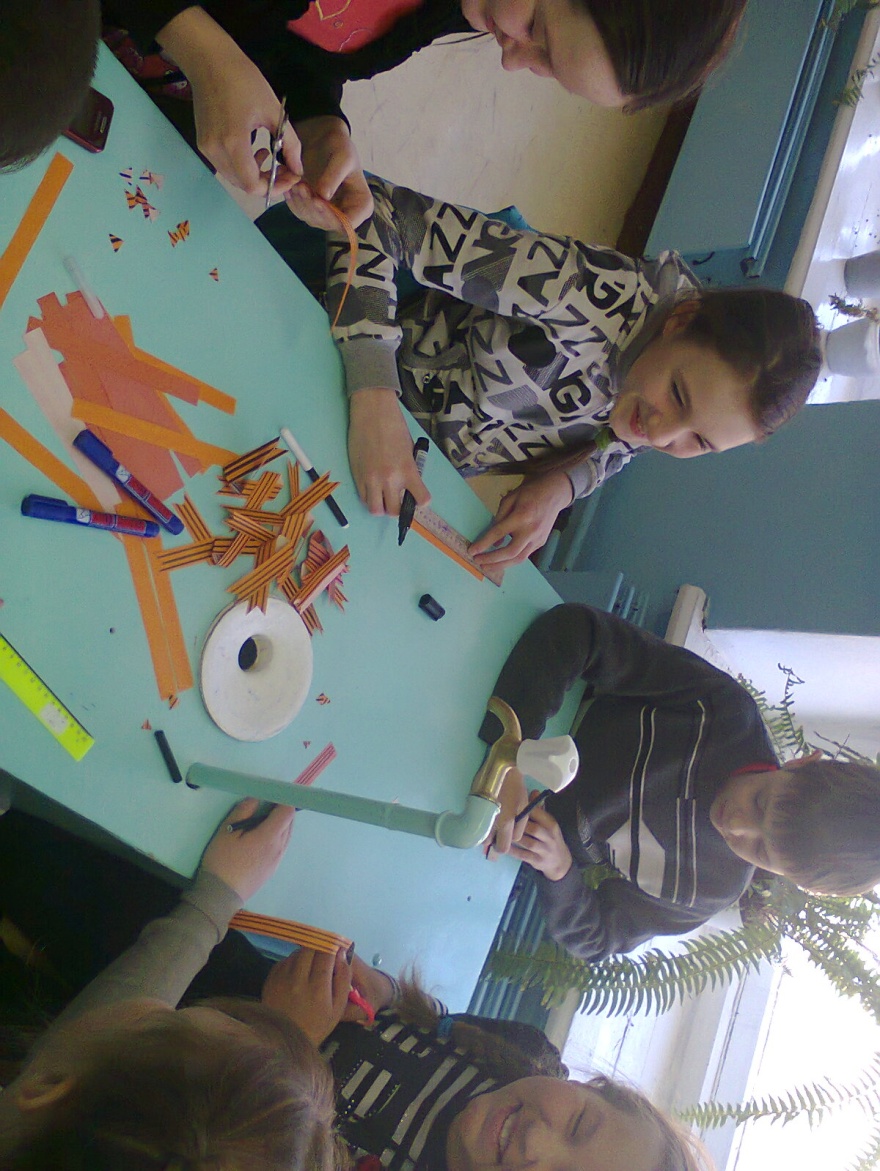